Certified Instructional Trainer
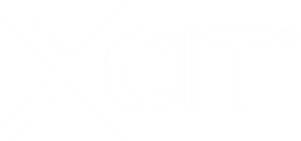 Presenter:
Title:
Company
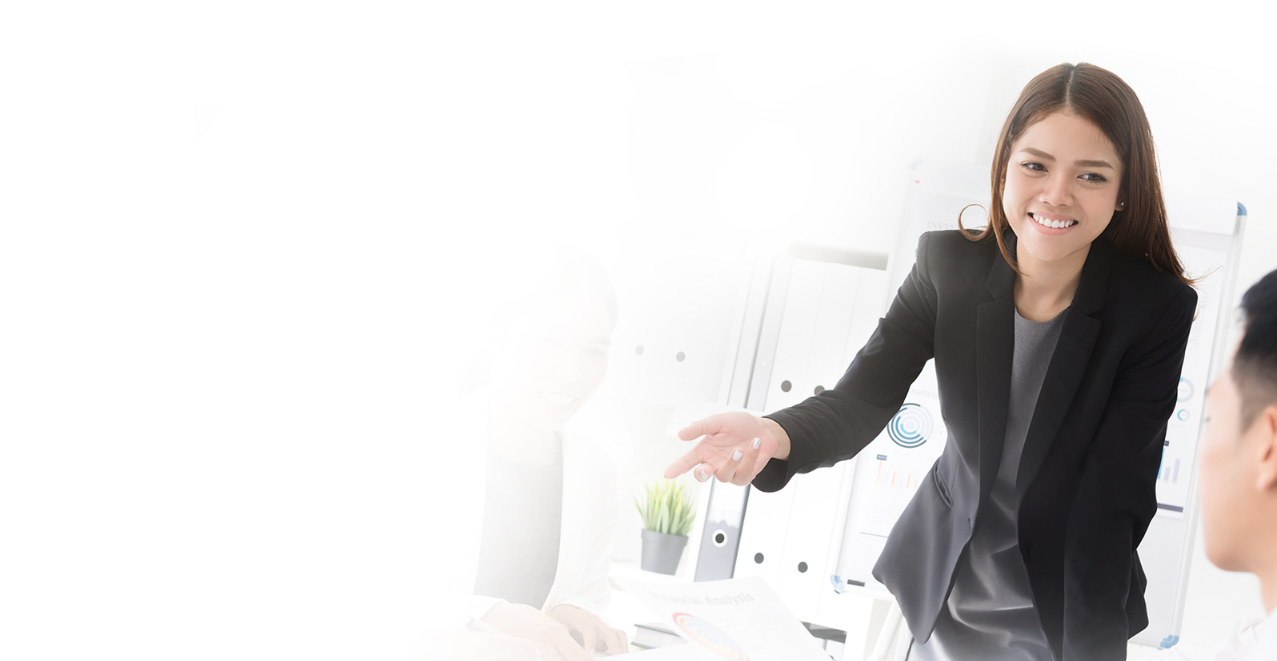 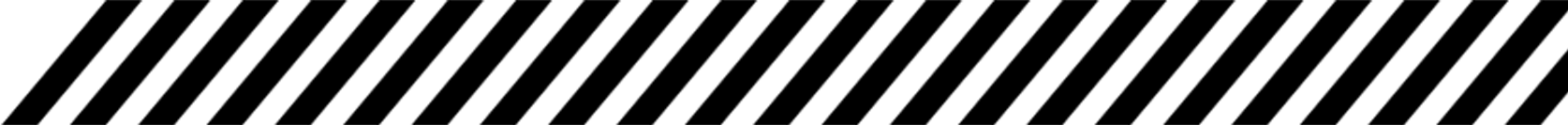 Overview
About the Certified Instructional Trainer (CIT) certification
Benefits of BCSP certification
CIT requirements and application process
About the Board of Certified Safety Professionals® (BCSP ®)
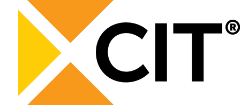 [Speaker Notes: The Certified Instructional Trainer (CIT) is a certification held by those with experience and expertise in developing, designing, and delivering safety, health, and environmental training. Safety training at this level is virtually in every industry including manufacturing, petroleum production and refining, and construction. A CIT may hold positions at the manager, director, technician, or supervisory level and may have other duties in addition to training.

More information can be found in our Path to Success Guide (https://online.fliphtml5.com/pbcyp/feqw/#p=1)]
What is the CIT 
Certification?
Certification for those with experience and expertise in developing, designing, and delivering SH&E training
May hold positions at the manager, director, technician, or supervisory level
May have other duties in addition to training
[Speaker Notes: The CIT is held by those with experience and expertise in developing, designing, and delivering SH&E training. 

Apart from formal education, trainers generally possess-whether from education, training or aptitude- a talent for imparting knowledge and skills to others. 
- Those interested in becoming a competent trainer must learn the theory and practice of adult education (instructional technology). 

Trainers must be thoroughly experienced and knowledgeable in the technical or scientific areas in which they teach. SH&E knowledge provides credibility and the advanced knowledge needed to understand and answer questions by those they teach- who often have years of experience in the field themselves.]
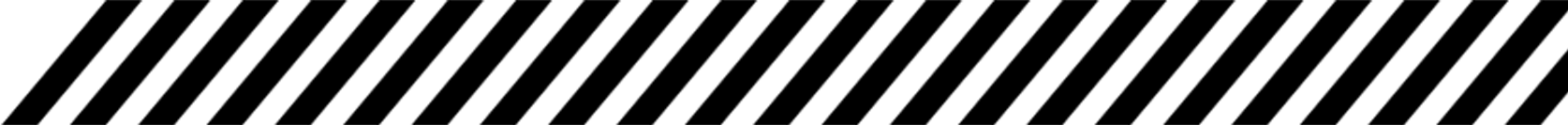 Job Titles and Duties
JOB TITLES
JOB DUTIES
Conduct training needs assessment
Develop learning objectives
Define expected participant learning outcomes
Defines prerequisites and competencies 
Match instructional methods to training content, delivery, and target audience needs
Identify required supplies and equipment for exercises
Safety and Health Trainer
SH&E Consultant
SH&E Technician
SH&E Supervisor
[Speaker Notes: Most certificants who hold the CIT work for a private or public entity (i.e., government department, public agency, military). Safety training at this level is virtually in every industry including petroleum production and refining, and construction. A CIT may hold positions at the manager, director, technician, or supervisory level and may have other duties in addition to training. 

Apart from formal education, trainers generally possess-whether from education, training or aptitude- a talent for imparting knowledge and skills to others. 
- Those interested in becoming a competent trainer must learn the theory and practice of adult education (instructional technology). 

Trainers must be thoroughly experienced and knowledgeable in the technical or scientific areas in which they teach. SH&E knowledge provides credibility and the advanced knowledge needed to understand and answer questions by those they teach- who often have years of experience in the field themselves.]
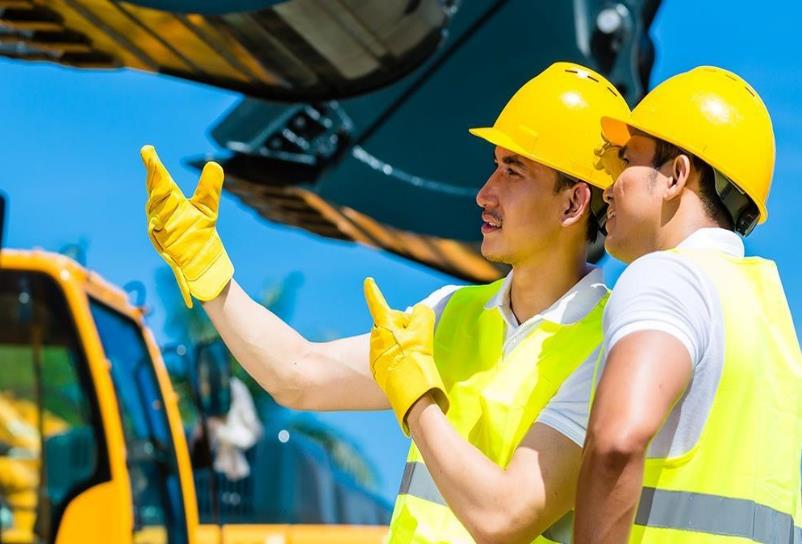 Benefits of Certification
ACCOMPLISHMENT
VALIDATION
OPPORTUNITIES 
COMPETITION
RECOGNITION
DEMONSTRATES THAT SAFETY IS EVERYBODY’S JOB
[Speaker Notes: Hiring Preferences and Salary Increases: Advertisements for safety professionals often identify the CSP certification or other BCSP credentials as a desired or required qualification along with education and experience. Human resource managers and those hiring people for government positions depend on professional certification to ensure candidates have met minimum qualifications.
Enhance Your Self-Esteem: The most frequent reported value derived from achieving a BCSP credential is increased self-esteem and personal satisfaction. Most newly-certified individuals report that achieving their certification increases their personal worth. A major factor is having met standards established by peers for professional safety practice. It indicates that you have risen above the competition because you have been evaluated by professional peers against those standards.
Share Your Knowledge for Professional Safety Practice: Having achieved a certification shows you have mastered the core knowledge required for professional safety practice. The Safety Salary Survey shows that the certification process provided them with appropriate qualifications in the field. The certification did what it is intended to do - ensured the knowledge necessary for practice.
Gain an Advantage Over Your Peers: Due to the high quality of BCSP credentials, as demonstrated by its compliance with national and/or internationally recognized standards for certification of persons, most holding a BCSP credential have created an edge for themselves. As recognition for BCSP credentials grow among employers, government agencies, peers, and the public; those holding one have a competitive advantage for safety positions and assignments.

Personal accomplishment
Validation of competency in safety management
Expands opportunities for qualified safety practitioners
More competitive in obtaining jobs, promotions
Recognizes contributions of non full-time safety practitioners
Demonstrates that safety is everybody’s job


Certification also reflects an individuals:
	* Dedication to their colleagues’ safety
	* Responsibility as a leader
	* Desire for accountability]
Benefits of Certification
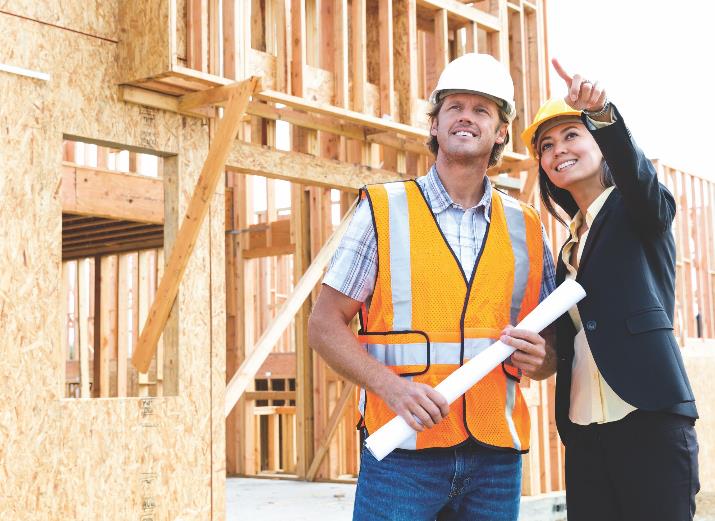 Employers and Owners
Helpful in selecting qualified safety professional
Improves safety in the workplace through increased competence and confidence
Increases public confidence in the employer’s safety program
Enhances profitability and quality by reducing accidents, illnesses, and insurance claims
[Speaker Notes: Achieving certification is important because it demonstrates your level of competency in the safety, health, and environmental (SH&E) fields. Certifications advance safety professionalism, and they provide a competitive advantage for the certificate holder. It’s also important to remember that credentials like the ones BCSP offers demonstrate credibility in your chosen field, and they set the standard for safety that helps keep everyone safe in the workplace. A BCSP certification can also lead to better pay and job mobility, as possessing a greater knowledge base and having more experience can lead to better careers in safety.]
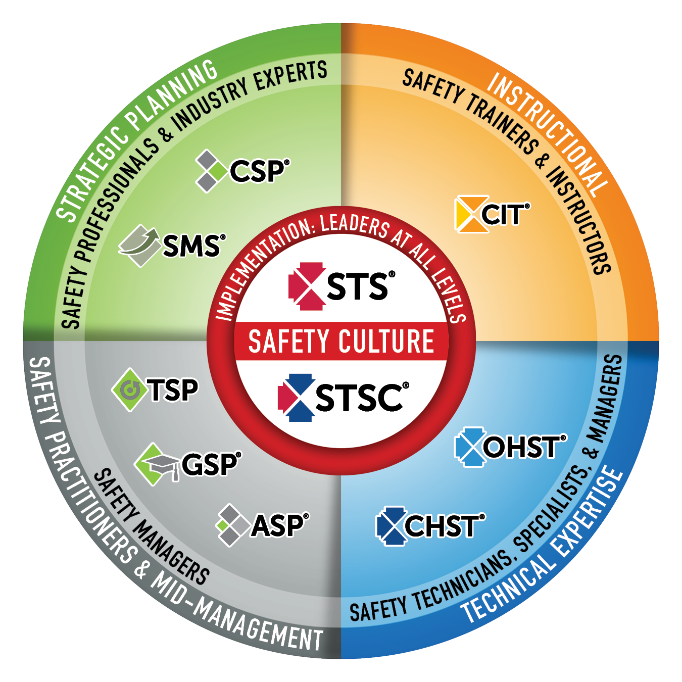 Safety Culture
BCSP fulfills industry and global demand for validating highly competent safety practitioners with varying amounts of formal education and significant amounts of experience.
BCSP certifications create a unified safety culture by setting baseline competencies of safety knowledge and skills throughout the organization.
The best safety cultures require safety competency across the organization and also value safety leadership at all levels.
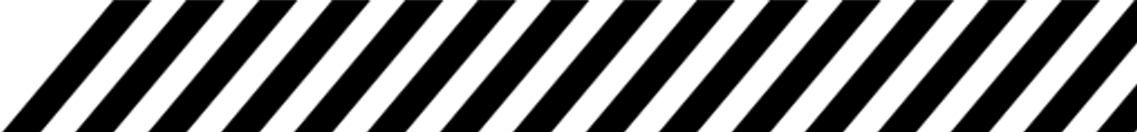 [Speaker Notes: BCSP Safety Certification Continuum

This graphic is a good way to convey the differences between BCSP’s certifications. It shows the correlation between each and in which fields the credentials are most useful. 

BCSP credentials create a unified safety culture by setting baseline competencies of safety knowledge and skills throughout organizations. 

The need for safety exists at all levels of an organization. The best safety cultures require safety competency across the organization and value safety leadership at all levels.]
The Certification Process
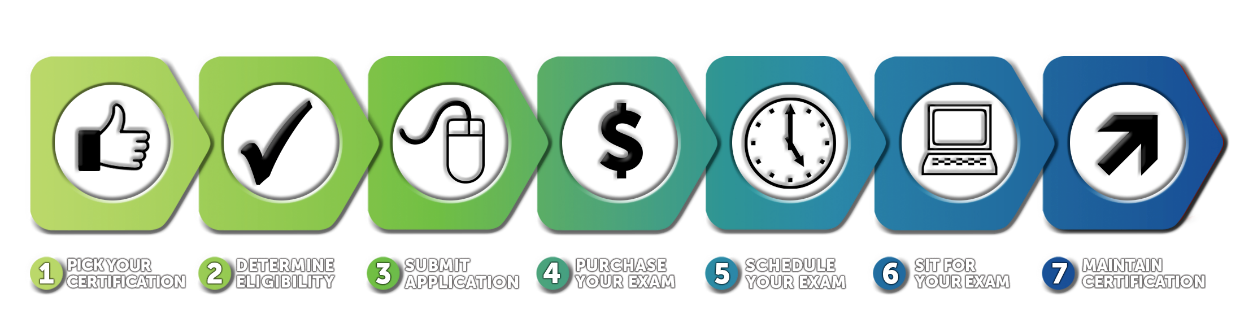 [Speaker Notes: All BCSP certifications are different, but the process of achieving and maintaining them is the same. This graphic offers a quick overview of the process. A greater explanation can be found in the Complete Guide (https://online.fliphtml5.com/pbcyp/ijfs)]
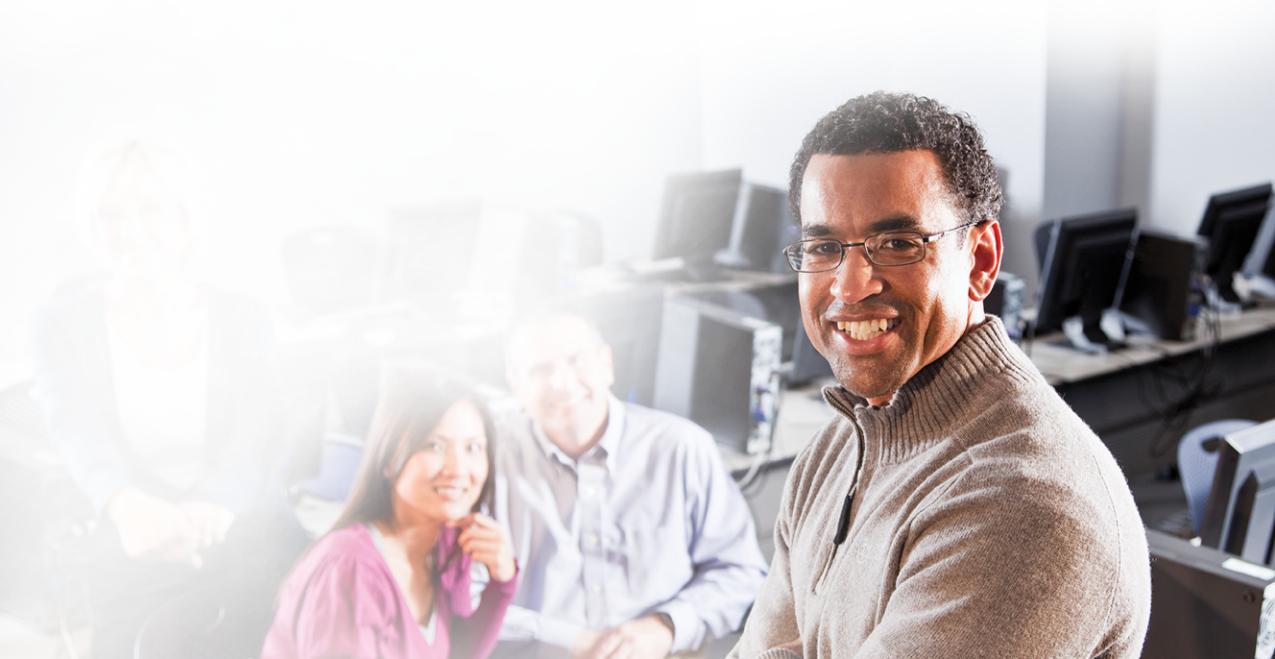 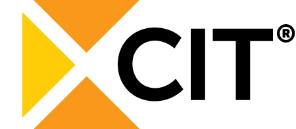 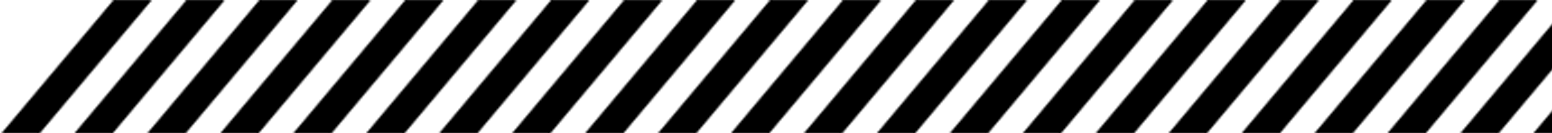 Eligibility Requirements
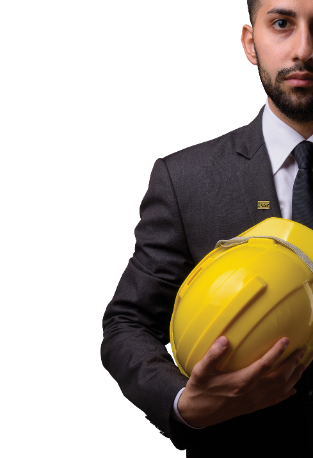 Training Requirement 
Minimum of  135 hours of teaching, training, or development in any SH&E specialty

Ethics
Commitment to the BCSP Code of Ethics
*Name change in Q4 2019: Certified Instructional Trainer (CIT) from Certified Environmental, Safety, and Health Trainer (CET)
[Speaker Notes: Changes to CIT 
Eligibility Requirements:
No longer required to hold an approved credential
Changes to 135-hour requirement to include development of training materials 

New Exam
100 items (previously 200)
2 hours for exam (previously 4 hours)

Why change the name?
The CIT is often misconstrued as an environmental-related examination. Renaming the CET to CIT allows us to rebrand the certification to more accurately reflect the exam content, which includes adult education principles and instructional design. The new name will appeal to a wider pool of potential applicants with experience in SH&E training, which keeps the credential in line with BCSP’s mission.
Removing the qualified credential requirement eliminates a barrier that is preventing many qualified candidates from attempting the exam. The 135-hour SH&E training requirement ensures candidates have the requisite competence. The new requirements will allow more candidates to demonstrate their SH&E training competence.
Reducing the number of items on the examination will allow the content to be fully assessed while avoiding redundancy between items and content. A survey was sent to all current CIT certificants to evaluate the effect of reducing the number of exams items. Key results were:
63% indicated that the examination length could be reduced with no effect on the value of the certification. 
Respondents indicated that classroom experience/time better defined the abilities of a CIT than the results of a single examination. 
Many respondents indicated that the quality of the items is more important than the quantity.
The new exam has only half the number of items that the current exam has, so less time allotted to complete the exam. The beta exam will include 132 items (32 more items than the production exam will), so beta participants will have 3 hours to complete the exam.]
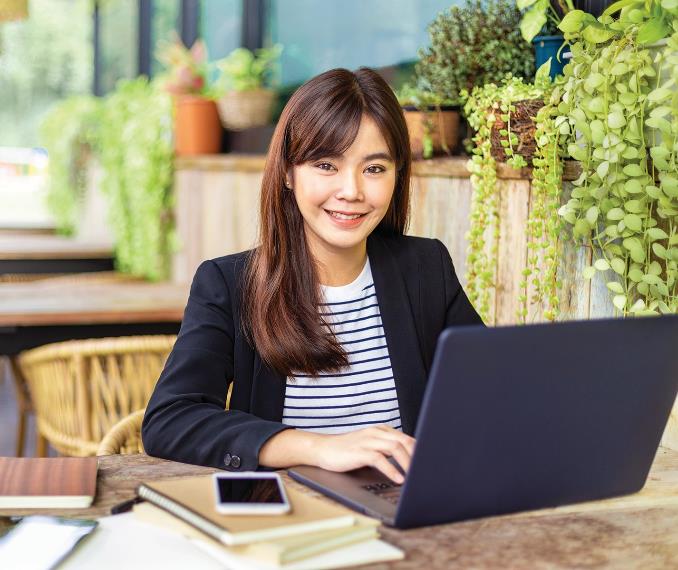 Examination and Fees
Exams are taken at Pearson VUE’s test centers located around the world http://www.vue.com/bcsp/
Four-hour exam with 200 multiple                                                choice questions
Fees
Application fee 
Exam fee 
Annual renewal
[Speaker Notes: Fees 
-   Application: $140
Exam: $300
Exam Bundle: $500
Annual Renewal: $145]
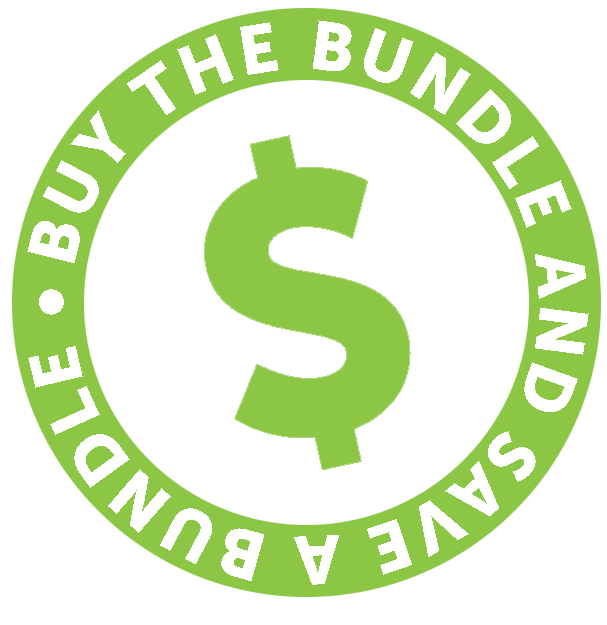 Now Offering anExam Bundle!
REDUCE STRESS 
WITH A 2ND CHANCE TEST!
Exam bundles include an examination authorization, an online self-assessment, and a second exam attempt if the first is unsuccessful for one reduced price.
Apply Today @
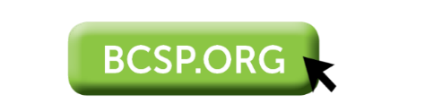 [Speaker Notes: Applicants who are exam-eligible may select "Purchase Exam" and choose to buy an exam bundle.

CSP, SMS, ASP: Exam $350. Bundle $600.
OHST, CHST: Exam $300. Bundle $550.
STS, STSC: Exam $185. Bundle $325.
CIT: Exam $300. Bundle $500

-Each examination authorization is good for an exam sitting, is non-transferable and non-refundable.
-You must have at least thirteen (13) weeks left on your eligibility time clock to purchase the Exam Bundle. 
-Applicants must wait a six (6) week period between exam attempts if a second attempt is needed.]
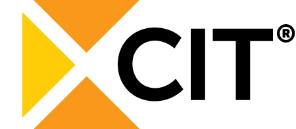 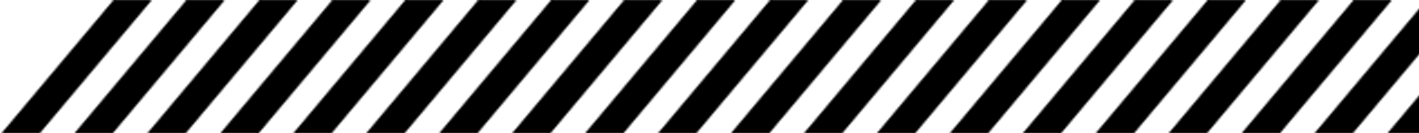 Recertification Requirements
20 points every 5 years
10 point categories (some with point limitations) 
Professional Safety Practice
Membership in Safety Organizations
Organizational Service
Publications, Conference 
    Presentations, and Patents
Service to BCSP
Professional Development Conferences
Safety-related Course or Seminar, Other Educational Program, Certificates, Readership Quiz Program, and BCSP Online Quiz
College or University Courses
Advanced Degree
Additional Certification or License
*2.8 of the 20 points must come from teaching, developing and/or attending courses on instructional techniques
[Speaker Notes: Please note: 2.8 of the 20 points must come from teaching, developing and/or attending courses on instructional techniques 

You can receive recertification points for achieving other (BCSP-approved) credentials. For the full listing of accepted credentials and to find details on how to calculate points earned, see the BCSP Recertification Guide online at: https://www.bcsp.org/safety-certifications/recertification

Examples of accepted credentials include:
25 points: CSP, ASP, CRSP, CMIOSH, SISO
20*: points: CHST, OHST (*STSs, STSCs, OHSTs, CHSTs, and CITs will receive 20 points for obtaining the OHST or CHST)
15 points: Certified Dangerous Goods Professional
5 points: STS, STSC]
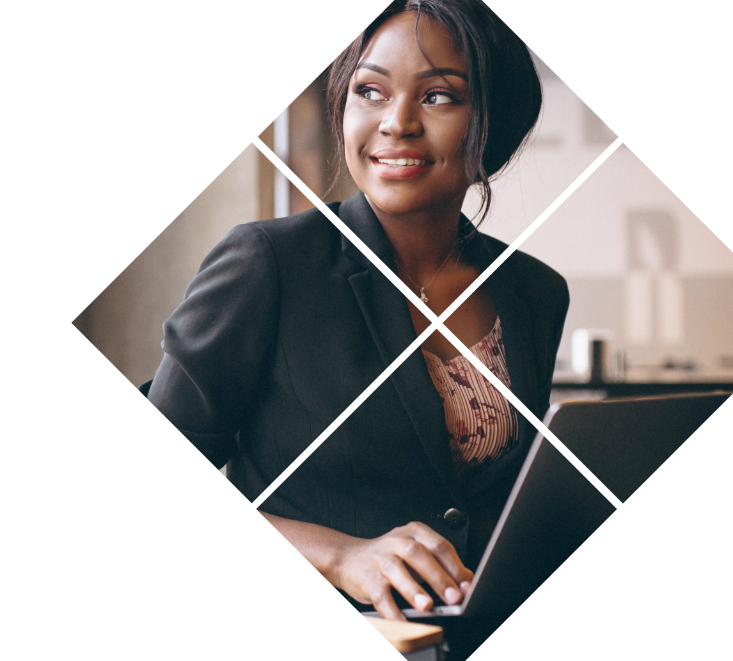 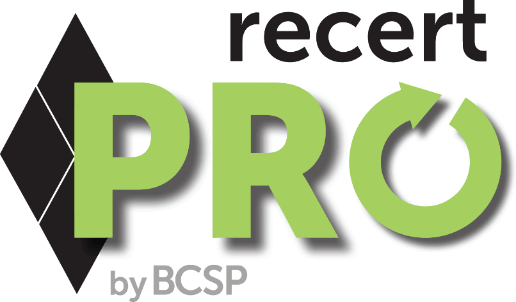 An online platform for certification holders to earn recertification points!
recertPRO.COM
[Speaker Notes: BCSP recertPRO is a new, affordable way to earn BCSP recertification points from the convenience of your own computer or mobile device--giving you a convenient way to earn recertification points on your own schedule!

BCSP recertPRO is available for an annual subscription of $499.

BCSP recertPRO combines Challenge Tests, the KSA Quest (Knowledge, Skills, and Abilities Quest), and Journal Quizzes into a responsive website for an opportunity to achieve 6.85 recertification points per year:
0.1 points per Journal Quiz, with 41 available, for 4.1 points total.0.25 points per KSA, with five (5) available, for 1.25 points total.A set of 1-point and 0.5-point Challenge Tests, for 1.5 points total.]
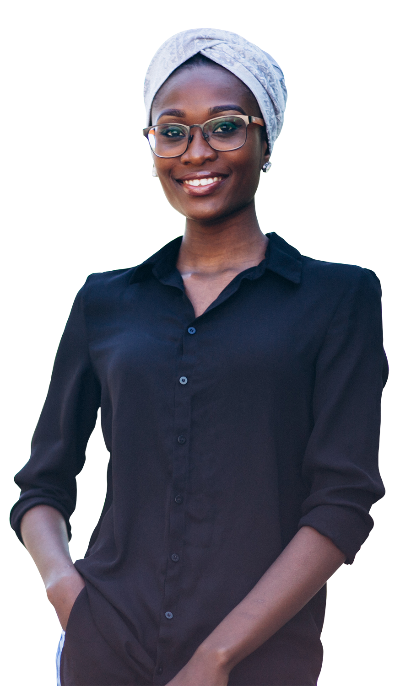 About BCSP: Credentialing Leader
History of excellence
Exceptional standards of governance
Integrity in exam process
International recognition
Maintains highest standards of accreditation
50,000+ active certifications/designations in 108 countries
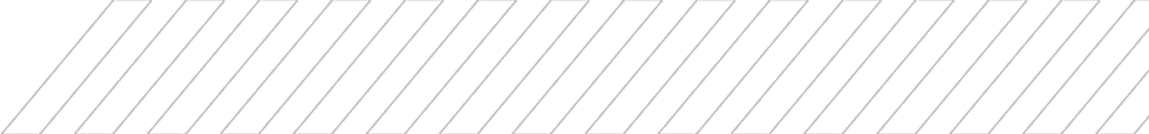 [Speaker Notes: BCSP is recognized as the leader in high-quality credentialing for safety, health, and environmental practitioners.

BCSP establishes standards for and verifies competency in professional safety practices and evaluates certificants for compliance with recertification requirements.

One of the longest-running professional credentialing bodies for SH&E professionals in the world
CRSP- 1976
IOSH didn’t begin issuing Chartered S&H Practitioner Status until 2005
Only ABIH is older than us (first CIHs issued in 1952)
History
Established in 1969
More than 58,000 credential holders across 108 countries since 1969 
Not-For-Profit — headquartered in Indianapolis, IN
Mission-driven: We inspire and develop leaders in safety, health, and environmental practice through globally accredited certification; enhancing careers, advancing the profession, protecting people
Vision: A safer world through safety, health, and environmental leadership.
Standards of Governance
9 - 14 Member Board of Directors
8 Sponsorship Organizations to ensure governance of BCSP includes broad representation from across the safety profession
AIHA, ASSP, NSC, NFPA, SFPE (Society of Fire Protection Engineers), IISE, ISSS, NESHTA

Integrity in Exam Process
Psychometric process: 
Ensures all exams meet the highest standards when it comes to accurately reflecting the most relevant tasks, knowledge and skills required for current professional safety practice; 
Ensures items are well-written, extensively reviewed, are reliable and valid
Ensures regular review occurs (revalidation)- occurs every 4-5 years

Widespread recognition
BCSP is recognized as the leader in high-quality credentialing for safety, health, and environmental practitioners.
The CSP is the “gold standard” worldwide
BCSP is actively involved internationally with defining and expanding the safety profession (will talk more about our relationships/collaborations with international safety organizations later, such as INSHPO)
Recognized by international bodies: 
UN (Special Consultative Status with ECOSOC)
ISO
International safety certification boards

Accreditation: and not just any accreditation; BCSP follows the highest standards for accreditation, as set by the ISO 


58,496  active certifications/designations in 108 countries around the world (as of November 30, 2021).]
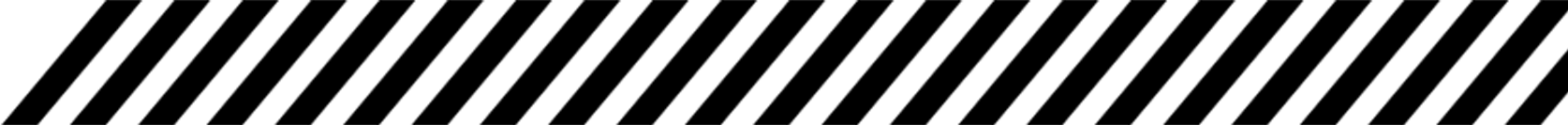 We Are BCSP: Inspiring a Safer World
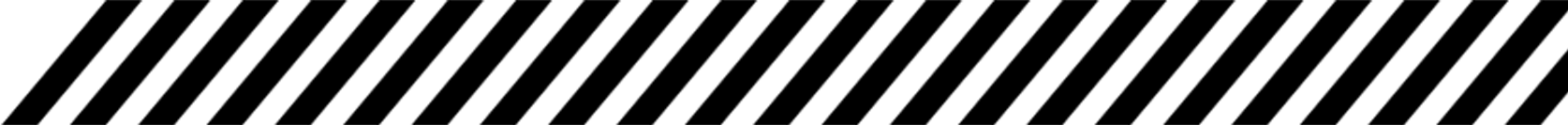 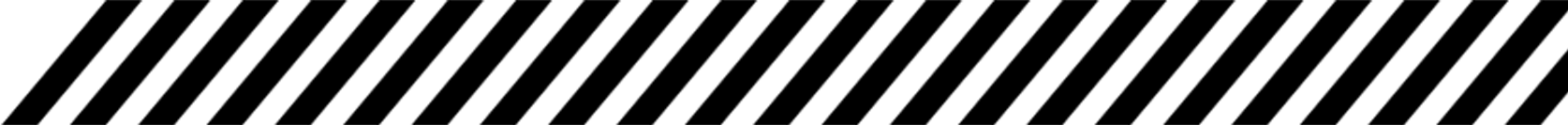 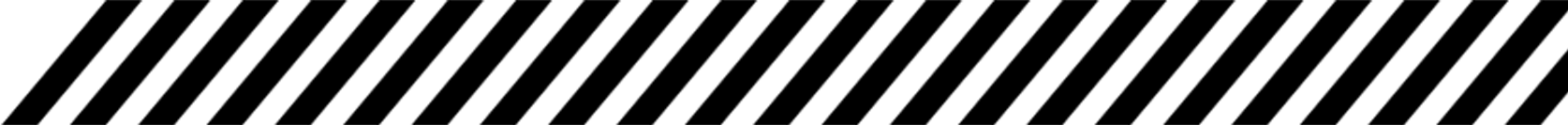 About BCSP
Established in 1969
Not-For-Profit — headquartered in Indianapolis, IN
9 – 14 Directors on the Board
Not a membership organization
Internationally Recognized
[Speaker Notes: Headquartered in Indianapolis, IN, USA, the Board of Certified Safety Professionals (BCSP) is a not-for-profit corporation recognized as a leader in high-quality, accredited credentialing for safety, health, and environmental (SH&E) practitioners. 

BCSP currently offers 8 certifications and recently celebrated 50 years of excellence in safety credentialing. These certifications are designed to set and certify technical competency criteria for SH&E practitioners worldwide. Together, we can create a safer world through safety, health, and environmental leadership.]
About BCSP
MISSION
We inspire and develop leaders in, health, and environmental practice through globally accredited certification; enhancing careers, advancing the profession, protecting people.
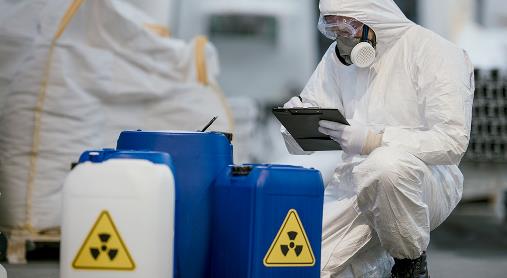 VISION
A safer world through safety, health, and environmental leadership.
CORE VALUES
BCSP – Be respectful, Create positive cultures, 	  Serve as leaders, Protect others
[Speaker Notes: Since 1969, the Board of Certified Safety Professionals (BCSP) has been setting and certifying the technical competency criteria for safety, health, and environmental practitioners.

In that time, many joined us as pioneers, improving safety practice by meeting the challenge of achieving and maintaining quality, accredited safety certification—The Gold Standard.

As BCSP begins the second half of our first century as an organization, what we have built has rewarded us with many new and exciting opportunities to advance safety. As we head into the future, we will ensure no one is left behind. BCSP will continue to create the path forward.]
About BCSP: 8 Endorsing Organizations
AIHA® - American Industrial Hygiene Association® (1974)
ASSP - American Society of Safety Professionals (1974)
IISE - Institute of Industrial and Systems Engineers (1994)
ISSS - International System Safety Society (1977)
NESHTA - National Environmental, Safety and Health Training Association (2012)
NFPA - National Fire Protection Association (2007)
NSC - National Safety Council (1994) 
SFPE - Society of Fire Protection Engineers (1984)
[Speaker Notes: These organizations ensure that governance of BCSP includes broad representation from across the safety profession.

Affiliated endorsing organizations nominate individuals to serve on the BCSP Board of Directors. These organizations do not provide funding or support to BCSP or its operations. They do provide their members with a variety of member services, including journals, conferences, continuing education courses, books, and many other valuable services for safety professionals.

The current affiliated endorsing organizations are listed along with the year in which they began their participation with BCSP.]
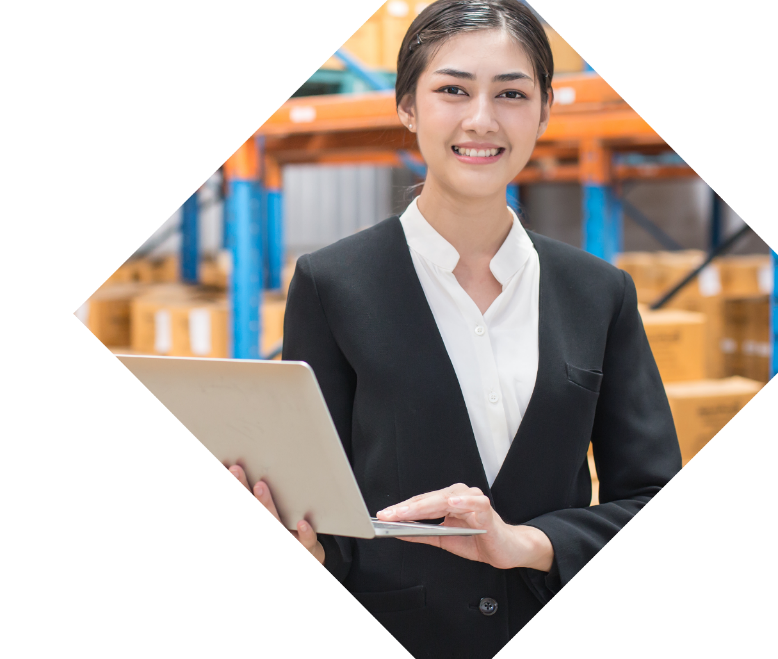 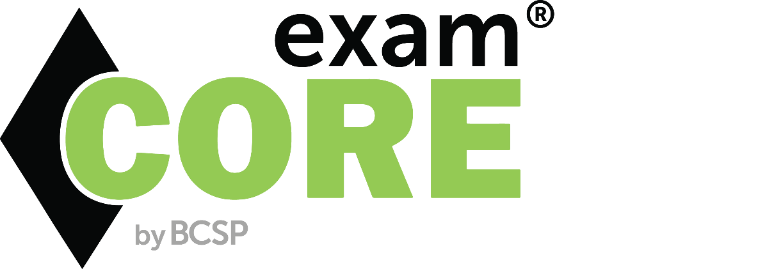 Training from the source
Your path to success
Industry leading instructors
examCORE.ORG
[Speaker Notes: CSP, SMS, ASP, OHST, and CHST available now.  $999 for 6 months access
Each training includes: 40+ subject areas, 1000+ questions

STS and STS available now. $499 for 6 months access.
Each training includes: 30+ subject areas, and 500+ questions 

CIT available now. $699 for 6 months access.
Includes: 30+ subject areas, and 700+ questions

ASP + CSP examCORE Connect gives access to both training courses.  $1,899 for 9 months access.  Connect training includes: 40+ subject areas, 2,000+ questions]
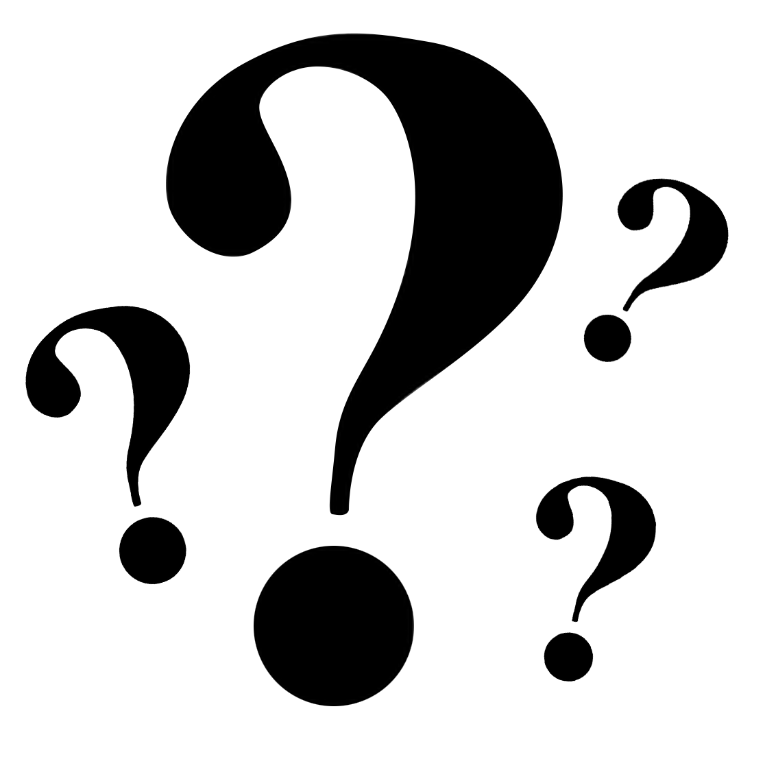 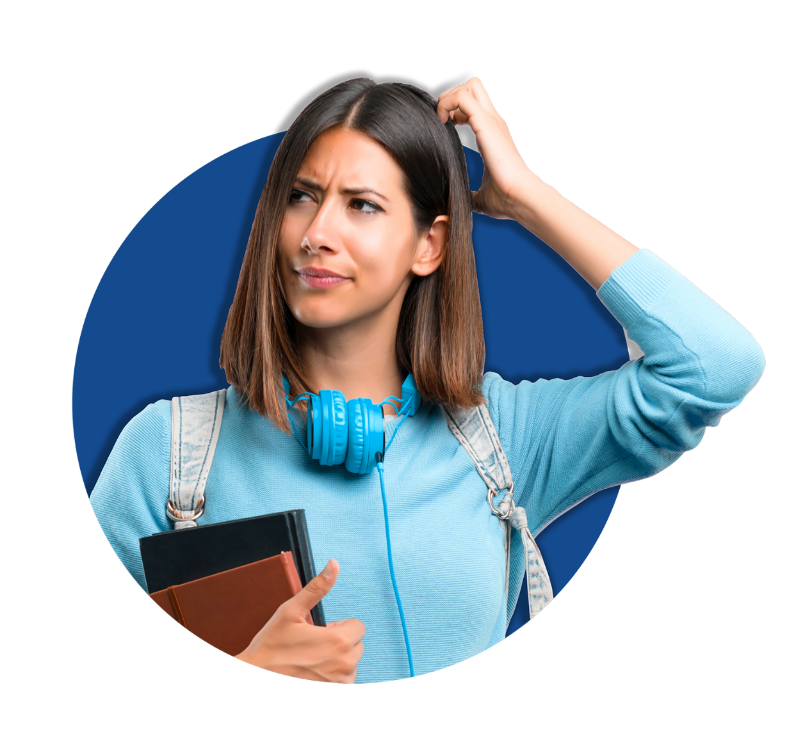 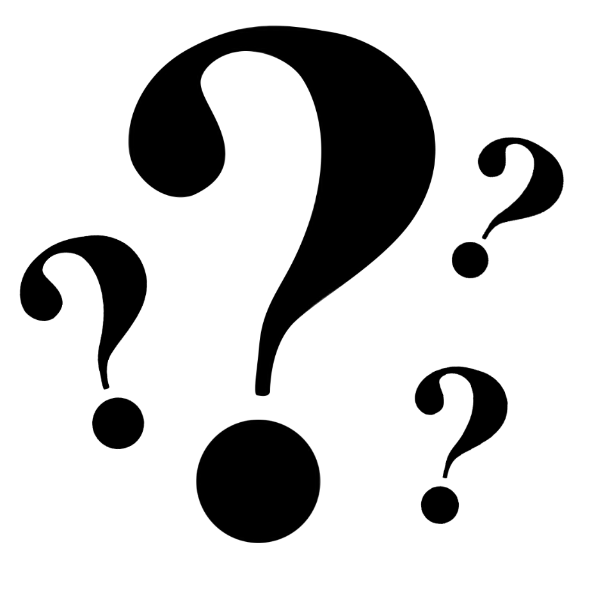 Questions?
Thank you!
Presenter:
Title:
Company: